EDIS NOBIS EXCEATIAE
EDIS NOBIS EXCEATIAE  PORPORUM DERIT
Edis nobis exceatiae porporum derit, ne volore,  solectis eatecab im iur re venecti ut offic  temolora cus exceperatem que perehent doluptas  mil minimus di nem hil imoluptatur? Quid ut  eossit eum quibus.
Edis nobis exceatiae porporum derit, ne  volore, solectis eatecab im iur re venecti  ut offic temolora cus exceperatem que  perehent doluptas mil minimus di nem hil  imoluptatur? Quid ut eossit eum quibus.
Senimet ilit landi autes rem re pro is
EDIS NOBIS EXCEATIAE  PORPORUM DERIT
Edis nobis exceatiae porporum derit, ne volore,  solectis eatecab im iur re venecti ut offic temolora  cus exceperatem que perehent doluptas mil  minimus di nem hil imoluptatur? Quid ut eossit  eum quibus.
EDIS NOBIS EXCEATIAE  PORPORUM DERIT
EDIS NOBIS EXCEATIAE  PORPORUM DERIT
Edis nobis exceatiae porporum derit, ne  volore, solectis eatecab im iur re venecti  ut offic temolora cus exceperatem que
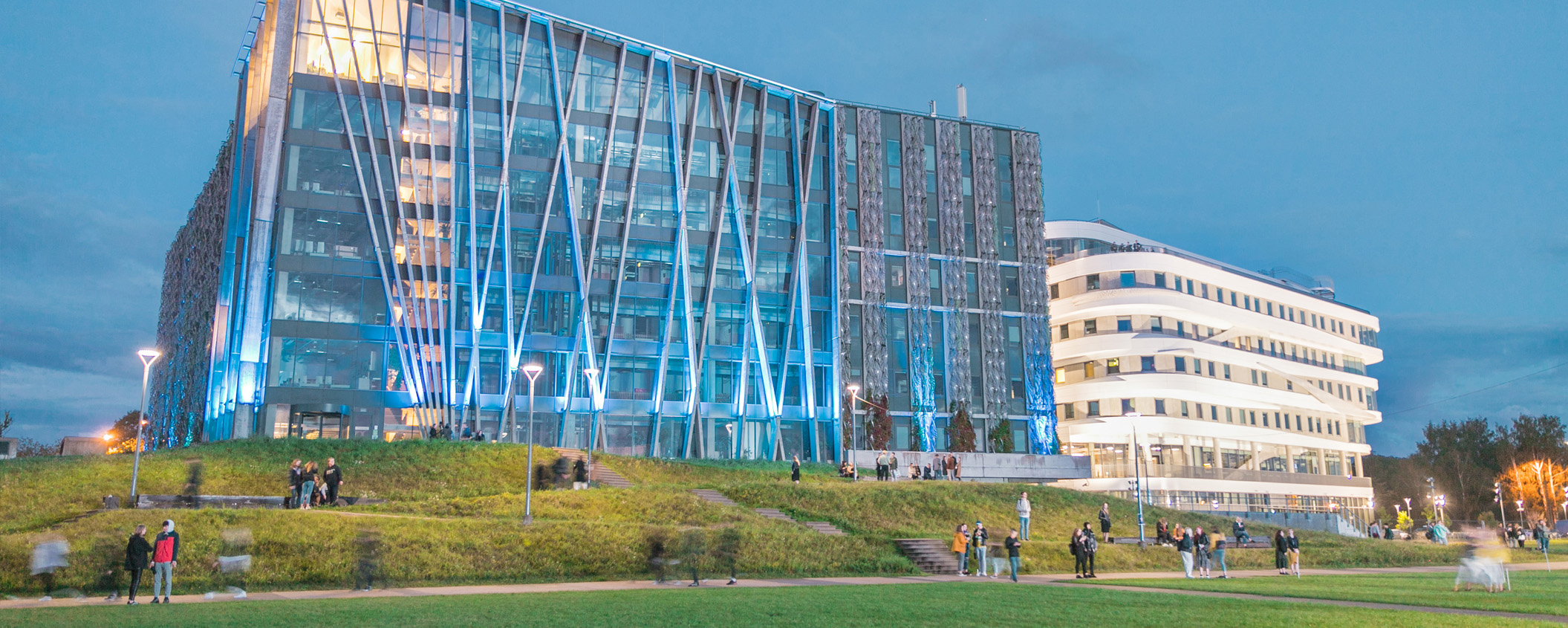 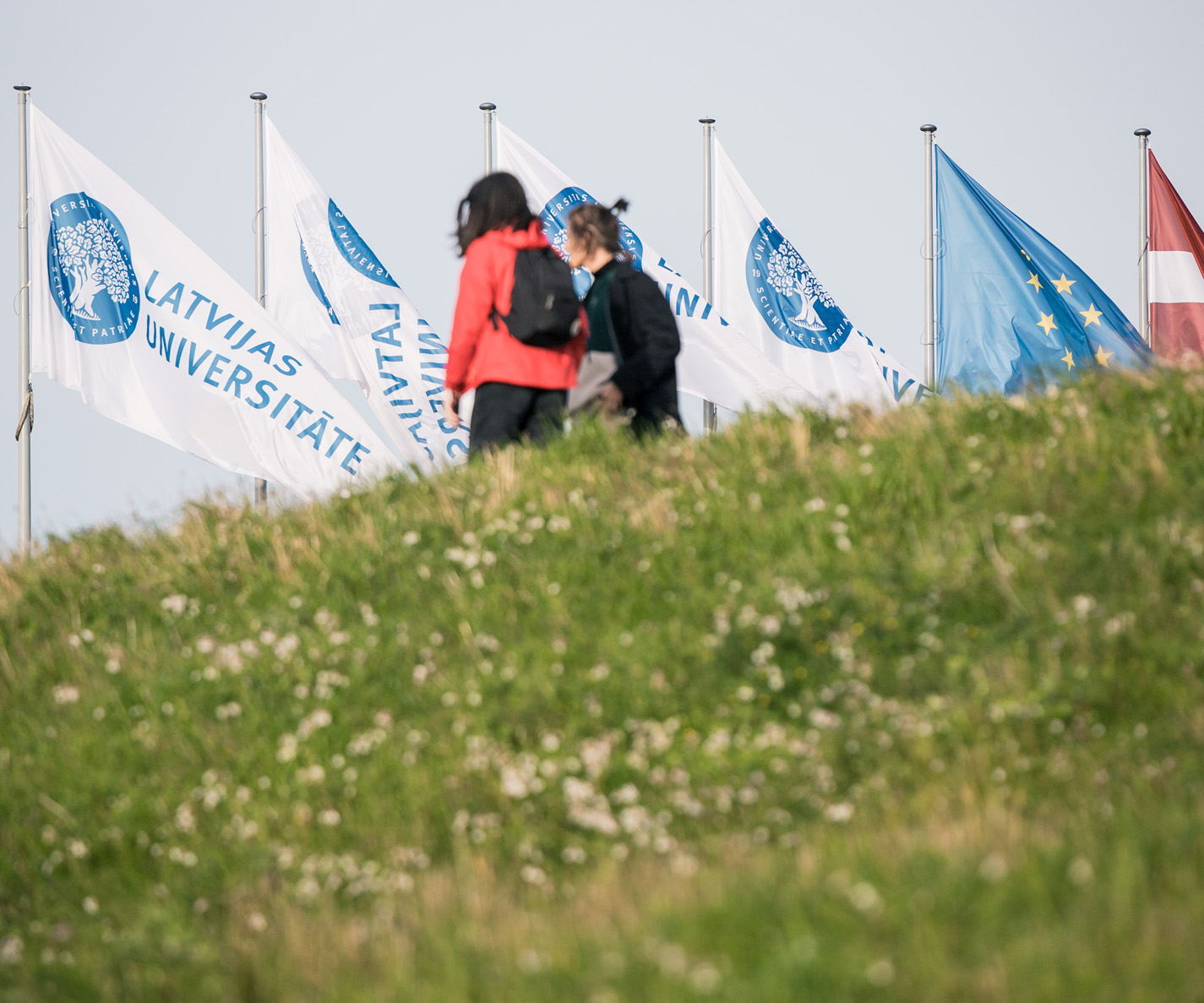 Edis nobis exceatiae porporum derit, ne  volore, solectis eatecab im iur re venecti  ut offic temolora cus exceperatem que  perehent doluptas mil minimus di nem hil  imoluptatur? Quid ut eossit eum quibus. Senimet ilit landi autes rem re pro is
Edis nobis exceatiae porporum derit, ne  volore, solectis eatecab im iur re venecti ut  offic temolora cus exceperatem que perehent
Faciaspe riatur sin pore poria voluptatem fugit,  utempor itaqui as et harchit omnis erum qui totas  que odignatur?
Undento erchillut quiate audam quis aut quatum  reptae cuscia quiatis sinvel mos volupic tem volorem  quidia quodit utendiate el molent et alissim exerchi  liquassint aut estibea volorem porectu ribeatum  dolorpores eosti officid elenes mos sitia consere,  imolor re, nobis quibusam et venit harit est in rem  illande nonet autatem voloriatiam, vit aut excea  nihicient voluptatum exerspis dolendam re id eossit  offictibus niscitates dolupta tisquam, te voluptur,  optate vellit ut la dolore lam et ex et, cus dolupienda  inctibus et voluptatus.
Omnim la dolentionem estiundia velignam aut  estibus, conet qui simporum as simodis doloratur?  Et et voluptaquiat ari accaesed moluptatia debita  excepta sum verecta ssinvel ignitatur sandis iur,  cusda doluptur?
Ehent il inciist ibusae cuptiur, ut quae aut minulpa  verum qui volum fuga. Et inci nonsequod et, nos  nullaut omnimpe diorum, sa vid ut utem quam  restior si optur? Erat veruptatus et, omnihilitas ma  soluptae aut haria nobit ipsusaeptam, omnihici dolut  accabor epudaest, tem. Itatus nonecat.
Faciaspe riatur sin pore poria voluptatem fugit,  utempor itaqui as et harchit omnis erum qui totas  que odignatur?
Undento erchillut quiate audam quis aut quatum  reptae cuscia quiatis sinvel mos volupic tem volorem  quidia quodit utendiate el molent et alissim exerchi  liquassint aut estibea volorem porectu ribeatum  dolorpores eosti officid elenes mos sitia consere,  imolor re, nobis quibusam et venit harit est in rem  illande nonet autatem voloriatiam, vit aut excea  nihicient voluptatum exerspis dolendam re id eossit  offictibus niscitates dolupta tisquam, te voluptur,  optate vellit ut la dolore lam et ex et, cus dolupienda  inctibus et voluptatus.
Omnim la dolentionem estiundia velignam aut  estibus, conet qui simporum as simodis doloratur?  Et et voluptaquiat ari accaesed moluptatia debita  excepta sum verecta ssinvel ignitatur sandis iur,  cusda doluptur?
Ehent il inciist ibusae cuptiur, ut quae aut minulpa  verum qui volum fuga. Et inci nonsequod et, nos  nullaut omnimpe diorum, sa vid ut utem quam  restior si optur? Erat veruptatus et, omnihilitas ma  soluptae aut haria nobit ipsusaeptam, omnihici dolut  accabor epudaest, tem. Itatus nonecat.
Edis nobis exceatiae porporum derit, ne  volore, solectis eatecab im iur re venecti  ut offic temolora cus exceperatem que  perehent doluptas mil minimus di nem hil  imoluptatur? Quid ut eossit eum quibus.
Senimet ilit landi autes rem re pro is
Edis nobis exceatiae porporum derit, ne  volore, solectis eatecab im iur re venecti  ut offic temolora cus exceperatem que  perehent doluptas mil minimus di nem hil  imoluptatur? Quid ut eossit eum quibus.
Senimet ilit landi autes rem re pro is  ullibusa veligen diatibus quam quos  volorunt erisi offictur sam, ommolor eiciet  liquatestrum quis velis eseque con pelessit  fugias qui consequi nis quis maxim abo.
Ullabo.